Downloading SPSS
Step by Step
Using
Xunlei & Internet Download Manager
Download Process for chinese speaking students
Search Engine: Gougou.com
Download Client: Thunder (Xunlei)
Browser: Firefox 2.0
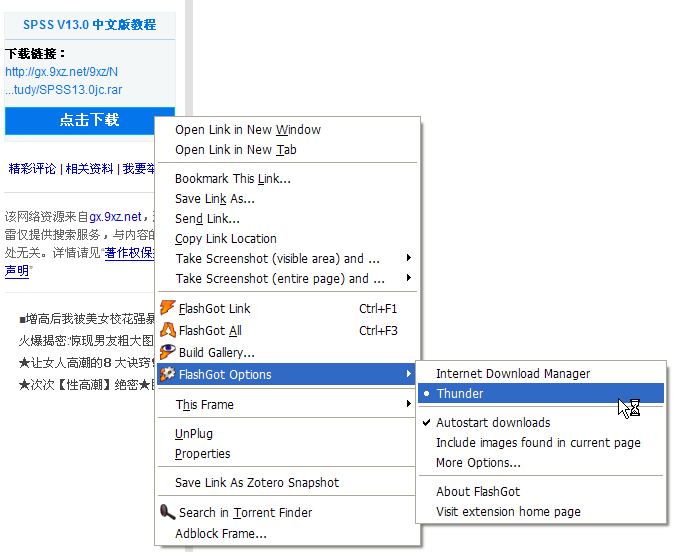 Step 3: Select your download client here
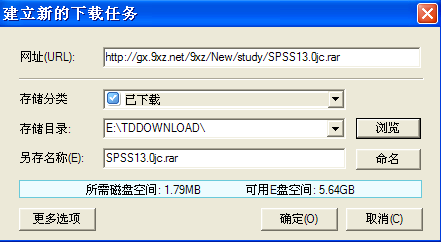 Step 4: Fire up your Thunder client to download
Download Process for non-chinese speaking students
Browser : Firefox 2.0
Firefox Add-on: Torrent Finder
Download Client: Internet Download Manager

Assumption: Firefox 2.0 is installed
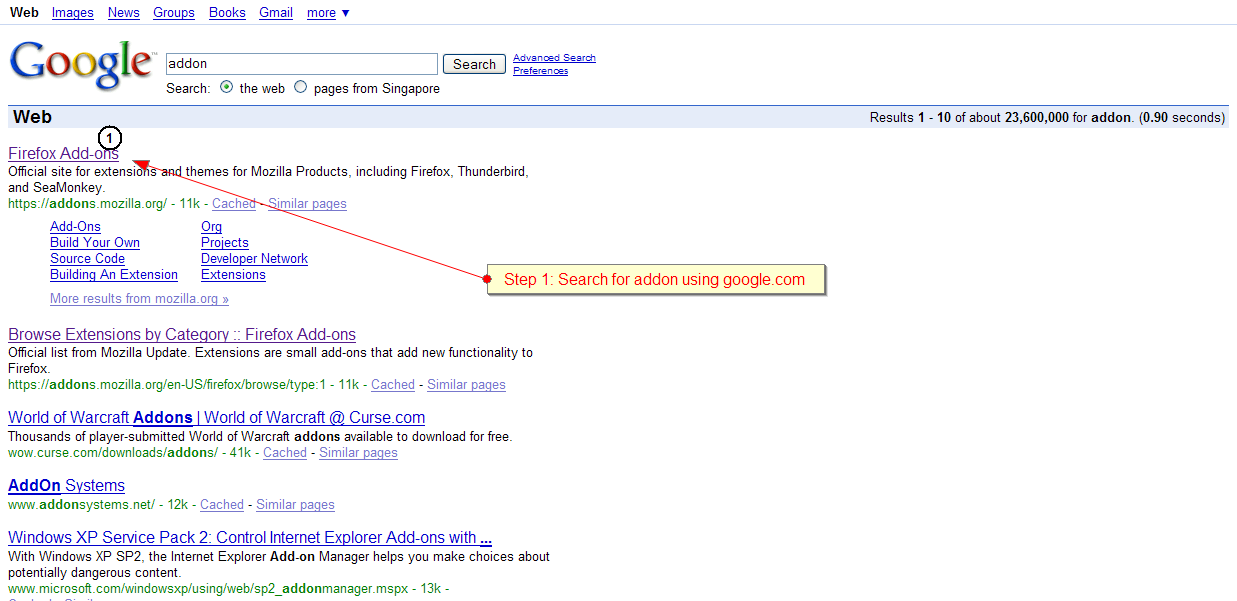 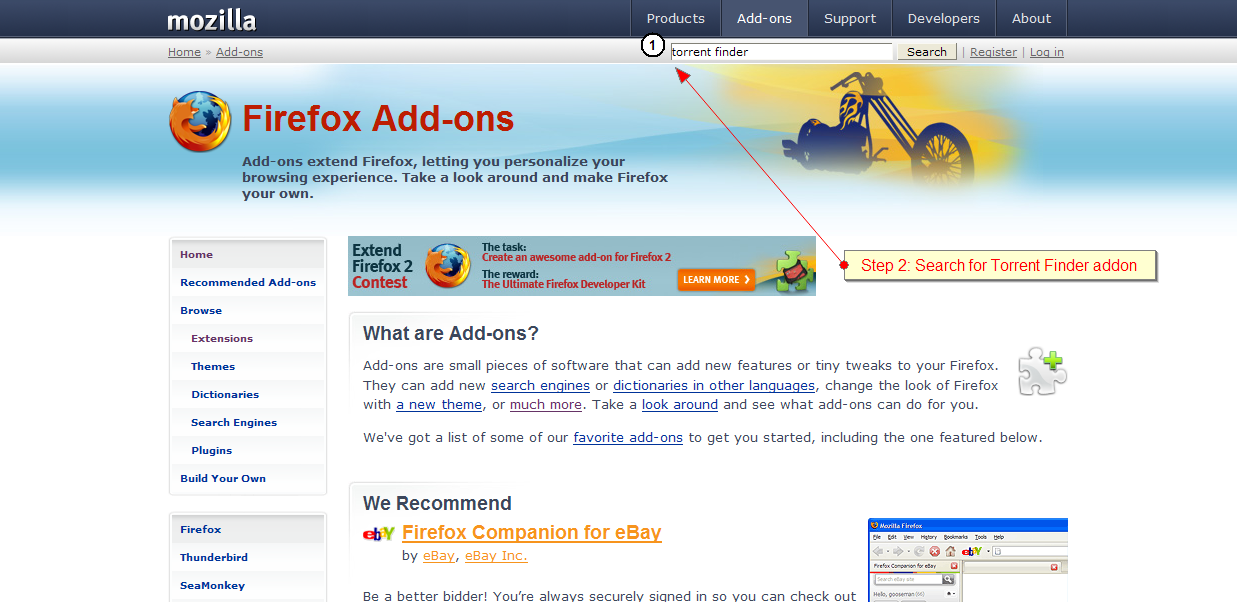 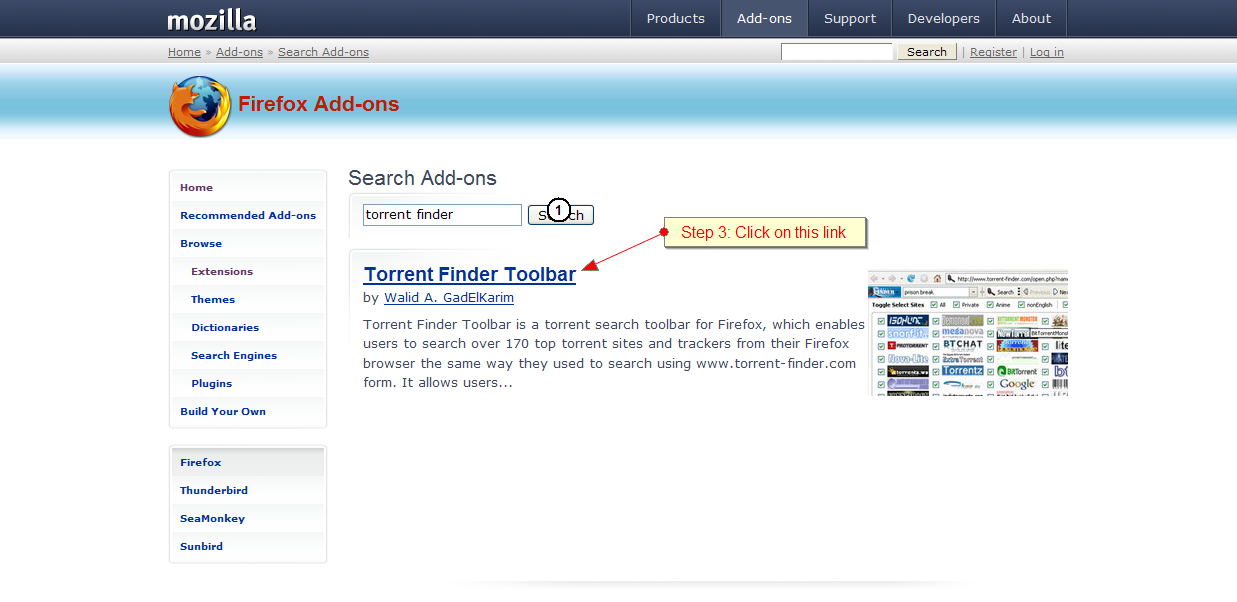 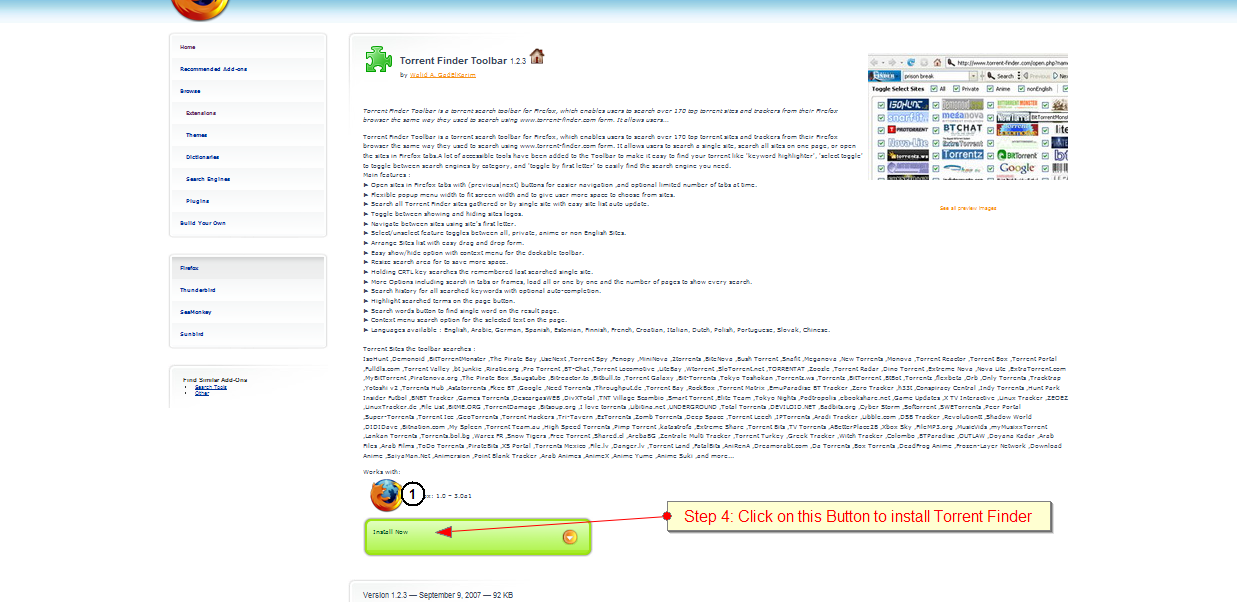 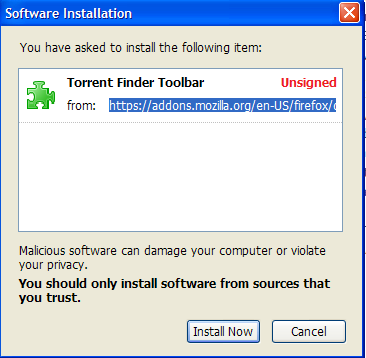 Step 5: Click here to install
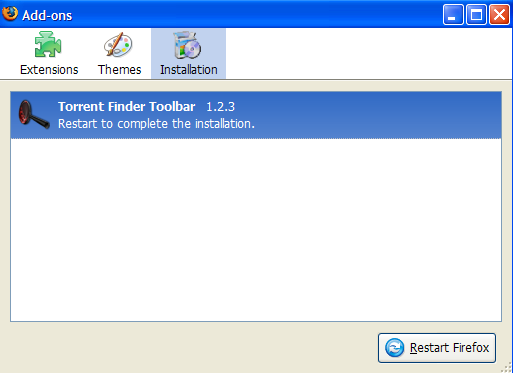 Click to restart firefox browser
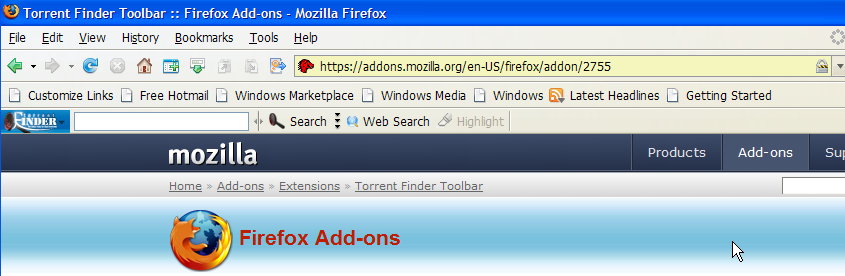 Torrent Finder bar is installed
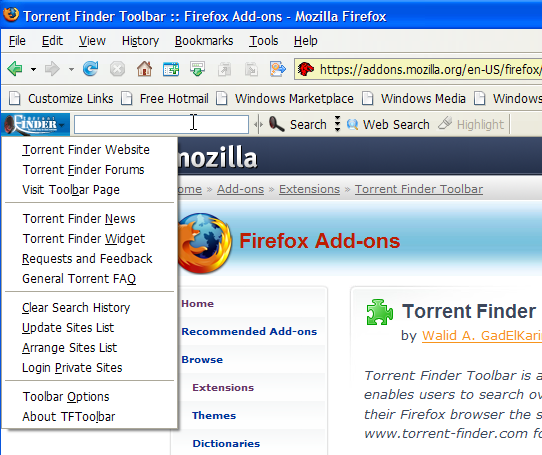 Step 6: Select Torrent Finder Website
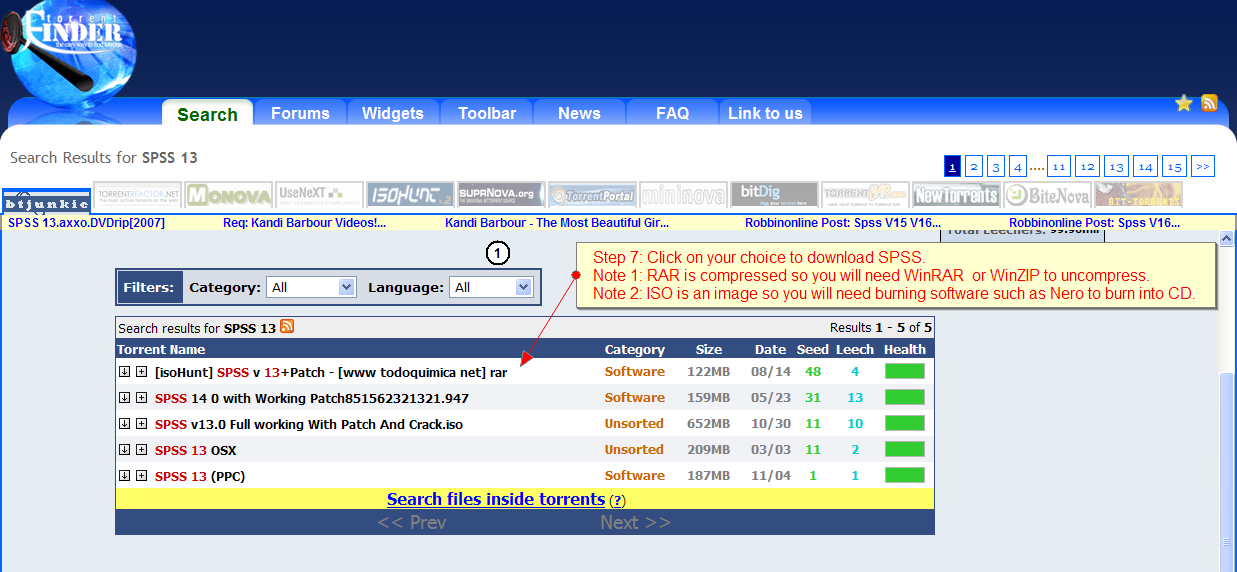 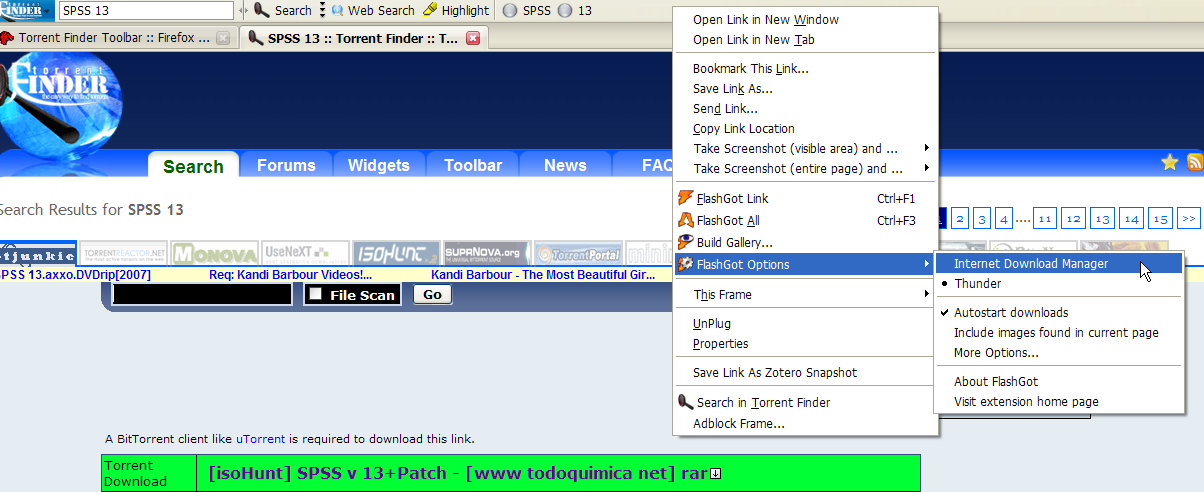 Step 8: Select IDM
Using Internet Download Manager
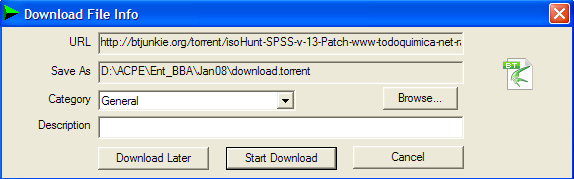 Step 9: Click here to start download